閉上眼放輕鬆
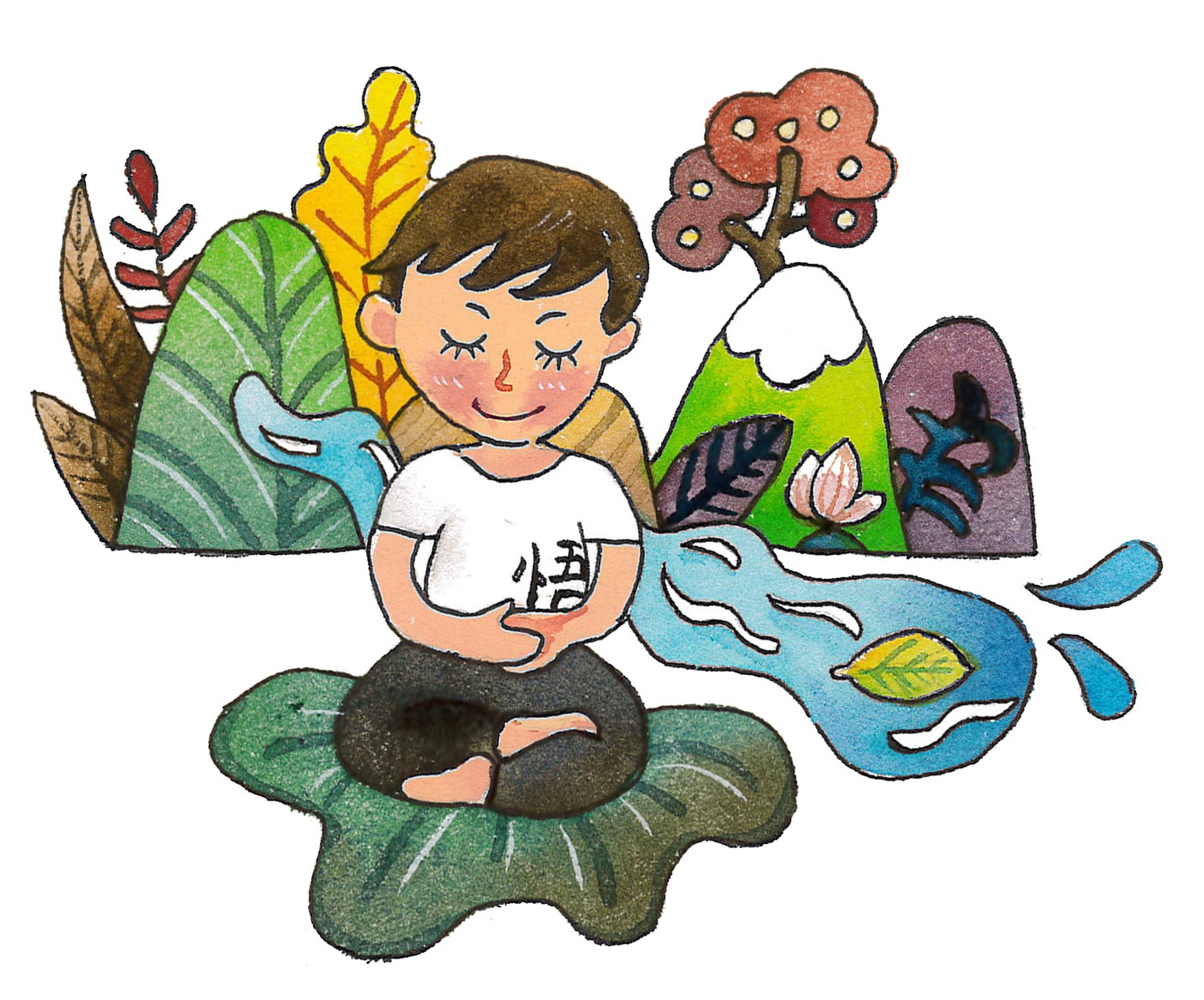 繪者:紫薇
播放心靈環保兒童生活教育DVD動畫－「魚兒魚兒水中游」影片
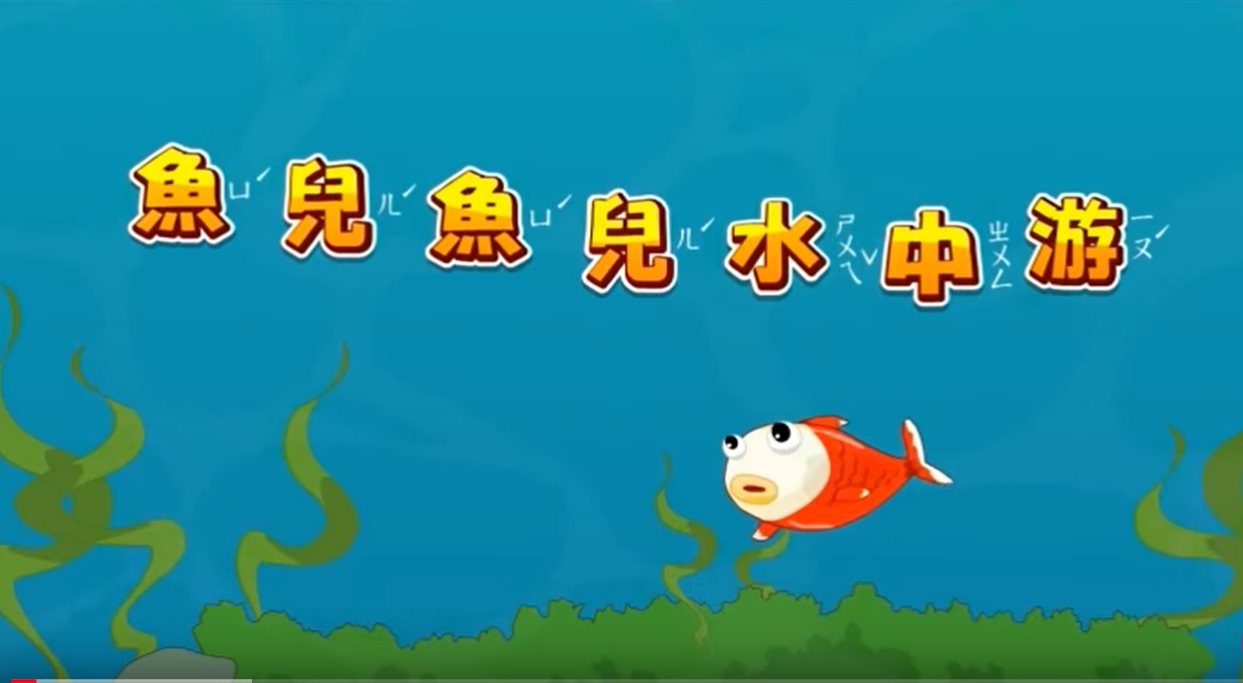 https://www.youtube.com/watch?v=8TQaQcWi9-g
提問：你養過什麼寵物？如何照顧牠？
第五單元  護生的智慧
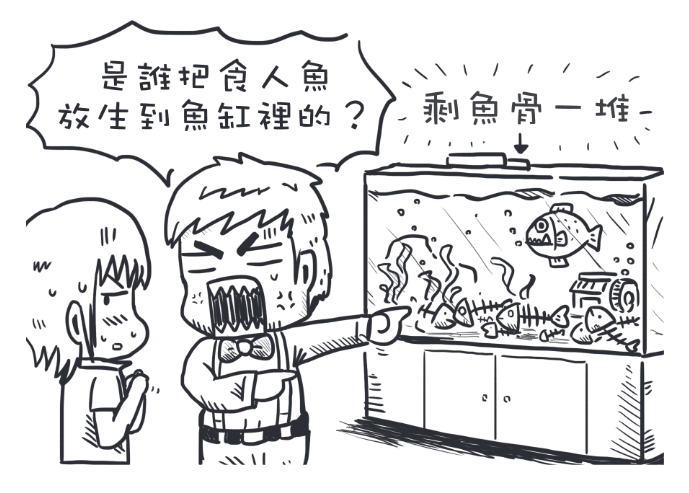 繪者:海豚男
出版單位:財團法人法鼓山文教基金會、財團法人台北市中華佛教文化館
《大智慧過生活》教材出處： https://life.ddm.org.tw/wisdom2011/%5Cpdf%5C02%5C02-05.pdf
提問:
1.放生的原意是什麼？
放生原本的意義是指對已被捕，或即將遭殺害的生物伸出援手。
2.目前習俗上的放生行為會對生態有什麼
  影響呢？(參考補充資料)
放生的動物可能遭原棲地動物攻擊，或
  攻擊原棲地動物，或無法適應而死亡。
也可能讓原來生態系的某些物種被吃光。
亦可能因動物的密度提高，導致各種傳
  染病的風險，導致環境生態失衡。
例如有些人將淡水魚放生到海水中，將
  海水魚放生到淡水中，魚兒無法適應環
  境而死亡，引發局部水質的敗壞，對河
  川生態造成威脅。
3.解決流浪狗的問題，較好的方式是
  什麼?
在法律上訂定辦法，規定養狗的人該如何。
已在街頭流浪的狗，捕殺或不殺都不能解
  決問題，可以考慮實施結紮，使其不再繁
  殖。
也可以運用傳播媒體，加強呼籲養狗的人，
 不要棄養，若真有不得已的原因無法繼續
 飼養，則應通知衛生環保單位或棄狗收養
 中心，使有心人士能協助養狗。
 ……
4.除了放生，還有哪些護生的作法?
不要捕殺稀有動物做藥材或雕刻品，
 中藥界也要有共識，不要犧牲動物
 來做為藥材，應該採用其他的替代
 品。
將購買繁殖動物放生的經費，轉為
  對野生動物救傷、野放及保育工作。
5.你認識台灣的保育類動物嗎?
   (配合體驗與學習PP.22-25)
你知道嗎？保育動物及愛護大自然都是刻不容緩的事情，這是我們為所愛的土地盡一份責任與付出關懷的表現。現在，就讓我們來試試看自己的護生智慧有幾分吧！
回到棲息地
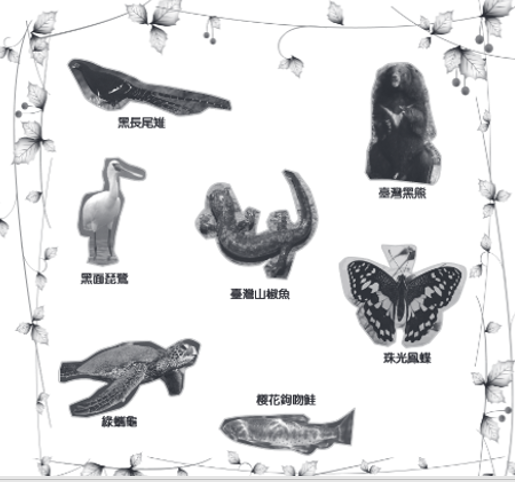 截圖自--大智慧過生活 
        第二冊第22頁
出版單位:
財團法人法鼓山文教基金會、
財團法人台北市中華佛教文化館
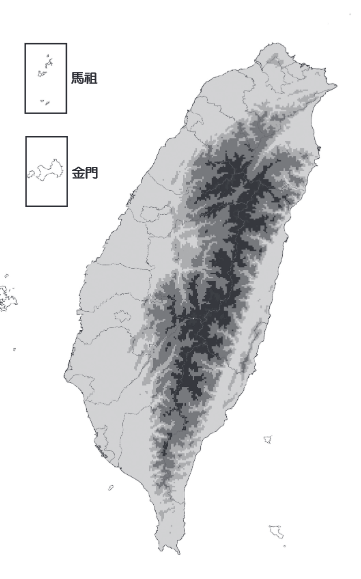 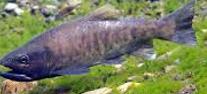 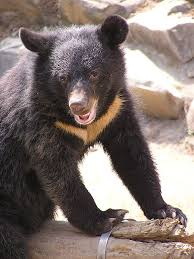 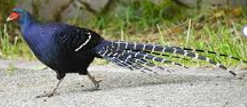 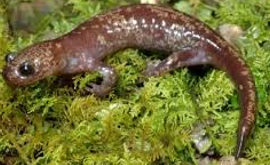 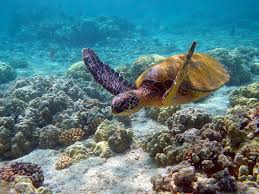 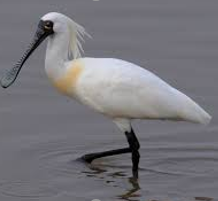 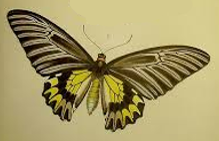 截圖自--大智慧過生活 
        第二冊第23頁
出版單位:
財團法人法鼓山文教基金會、
財團法人台北市中華佛教文化館
認識保育動物
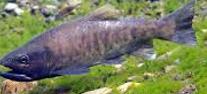 櫻花鉤吻鮭
    於一九一七年發現，又稱臺灣鱒，泰雅族稱「本邦」，為臺灣特有亞種淡水魚類。牠是冰河時期遺留下來的生物，也是臺灣唯一的寒帶魚類。目前只剩下七家灣溪流域（位於武陵農場內）上游五公里的區域內有櫻花鉤吻鮭活動。
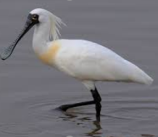 黑面琵鷺
    在臺灣出現的最早紀錄是一八六三年，為遷移性候鳥，目前全世界的黑面琵鷺約剩五百至六百隻，其中每年約有三百隻來到臺灣，並大多在臺南縣曾文溪口度冬，其度冬的數量為世界第一。
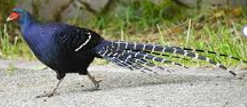 黑長尾雉
    又稱帝雉，是臺灣特有的長尾雉屬鳥類。分布於臺灣的中央山脈約海拔兩千公尺至三千二百公尺區域。同時牠也是所有臺灣特有種鳥類中體形最大、羽色最高貴的。其形象還被用在新臺幣一千元的背面。而過去因野外獵捕等原因，導致數量驟減，目前政府已將其列為保育類動物。
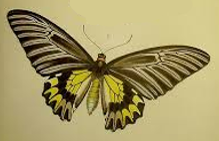 珠光鳳蝶
      又名珠光黃裳鳳蝶或蘭嶼金鳳蝶，是臺灣最大型而美麗的蝶類。雄蝶雙翅金黃色的斑紋具合成色鱗片，在逆光下可轉換成藍、綠、紫的珍珠般光澤，是世界僅見的特例。主要分布於蘭嶼，一九七○年代以後，許多棲息地因林相改變等因素，加上大量採摘卵葉馬兜鈴與港口馬兜鈴做中藥，致幼蟲食草漸少，數量更稀少。
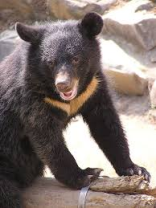 臺灣黑熊
    這是臺灣所產最大型的陸生動物，主要棲息地以海拔一千至三千五百公尺的森林地帶為主。除了交配期或撫育小熊期間外，通常獨居。牠的活動範圍大，善爬樹，孔武有力，冬季時並不冬眠，但可能會移至較低海拔覓食。

綠蠵龜
    又名綠海龜，因種數稀少，已被列為國家保育類動物，是海洋生態中的爬行類動物。廣泛分布在熱帶及亞熱帶海域中，只有每年的五月到十月產卵季時，才會返回陸地產卵。因此每年一到此季節，於澎湖萬安島便可看見牠們出沒的蹤跡。
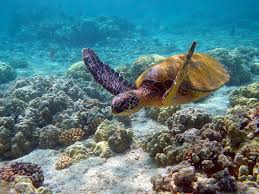 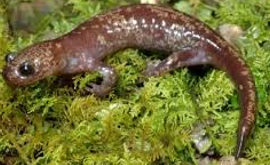 臺灣山椒魚
    又名臺灣小鯢，因為身上有山椒的味道，所以被稱做山椒魚，體長約六至九公分，屬兩棲類生物。牠們原是寒帶的物種，約在十萬年前的冰河時期，移至臺灣生活，就是所謂的孑遺生物。現可在臺灣二千公尺以上的高山（例如：玉山）看到牠們的蹤跡。
教師結語
1.「放生」原是基於對生命的尊重。
2.希望人能和自然和平共存。保育、復育
  瀕臨絕種的動、植物。
3.廣義的放生概念，也是積極「護生」的
  作法。
4.多關心生態相關議題，珍惜自然環境，
  愛護生活環境中的各種生命、各類資源。
  例如不浪費水、電、美化環境、愛護小
  動物等，都是我們做得到的護生智慧。
體驗與學習
(配合課本P22)
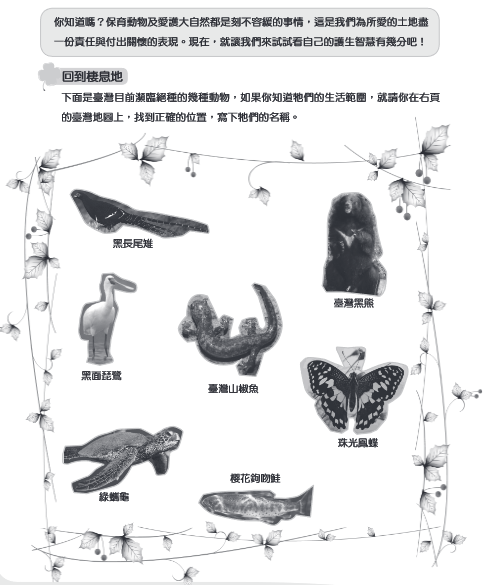 截圖自--大智慧過生活 
        第二冊第22頁
出版單位:
財團法人法鼓山文教基金會、
財團法人台北市中華佛教文化館
完成體驗與學習
(配合課本P23)
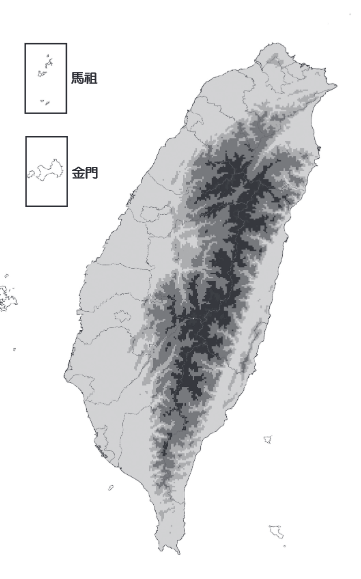 截圖自--大智慧過生活 
        第二冊第23頁
出版單位:
財團法人法鼓山文教基金會、
財團法人台北市中華佛教文化館
總結
人類知道不要做危害自己生存的事，但更進一步要做到尊重其他生物生存的權利。
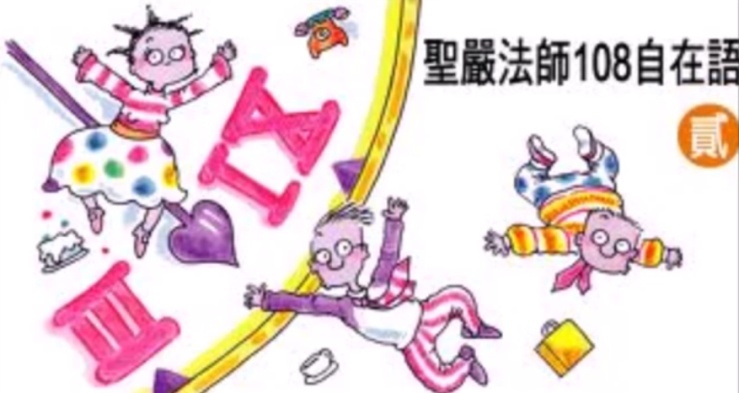 聖嚴法師      <禪的世界>
補充資料:
放生龜的三種後果 
Three results for released turtle
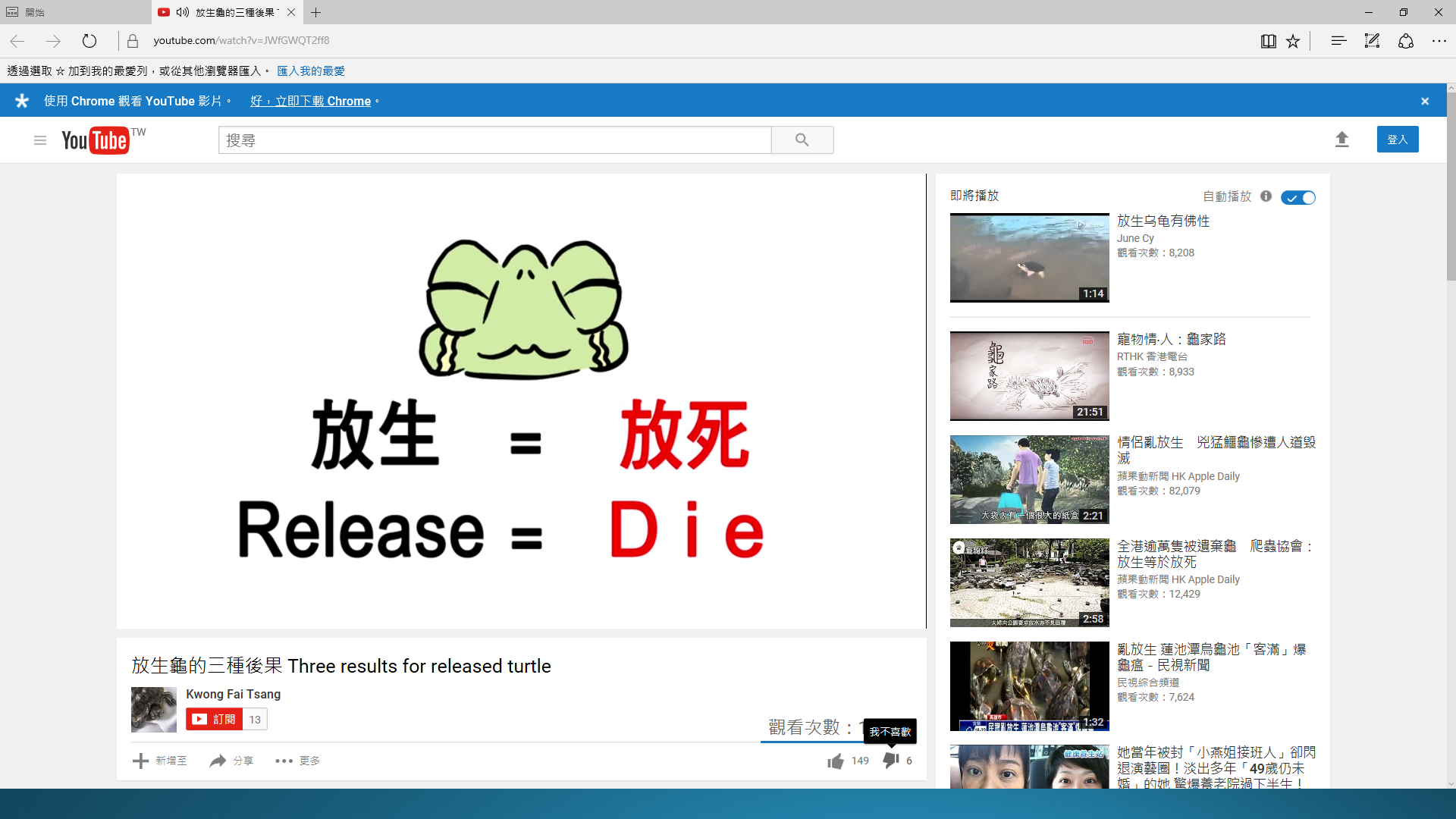 https://www.youtube.com/watch?v=JWfGWQT2ff8